Kauno r. Noreikiškių lopšelis-darželis „Ąžuolėlis“Žvirbliukų grupė
Socialiniai partneriai
2018/2019 m.
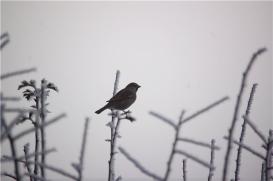 MUILO GAMYBA
KVĖPAVIMO PRATIMAI IR MAŽIEMS IR       DIDELIEMS
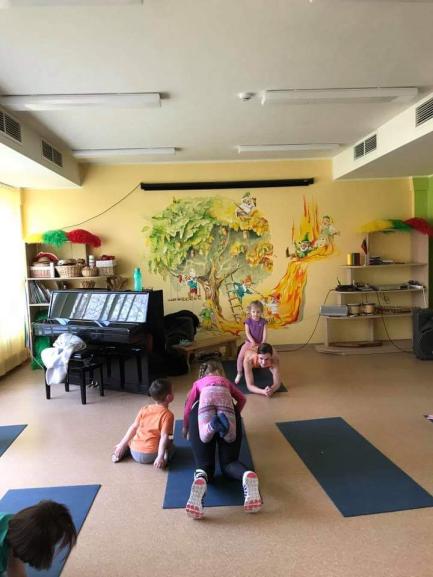 „ AŠ RŪŠIUOJU“
AČIŪ UŽ DĖMESĮ